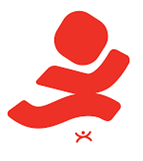 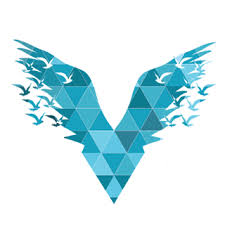 Excellence Stratégique
et Agilité
Le duo gagnant pour accélérer la Performance
elhassen.taktak@gmail.com
23 Mai 2025
1
P L A N
1. Problématique
2. Synergie Agilité / Stratégie
3. Le Modèle de l’Excellence Stratégique
4. Recommandations
L'écosystème d'un projet allie stratégie et agilité pour concilier vision à long terme et adaptation rapide.
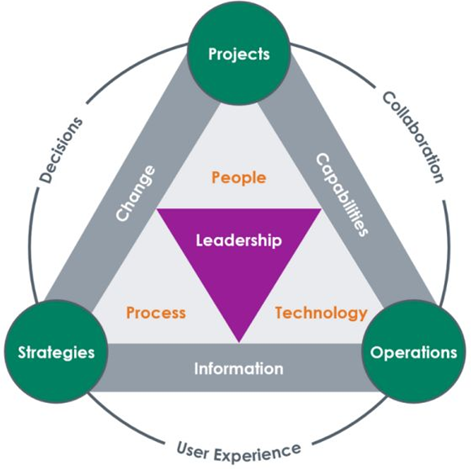 La stratégie fixe les objectifs et le cadre, tandis que l'agilité permet de s'ajuster aux changements et de tester des solutions en temps réel. Ensemble, elles assurent un projet aligné sur ses ambitions tout en restant réactif et innovant.
3
1. Problématique
2. Synergie Agilité / Réflexion Stratégique
3. Le Modèle de l’Excellence Stratégique
4. Plan d’action
4
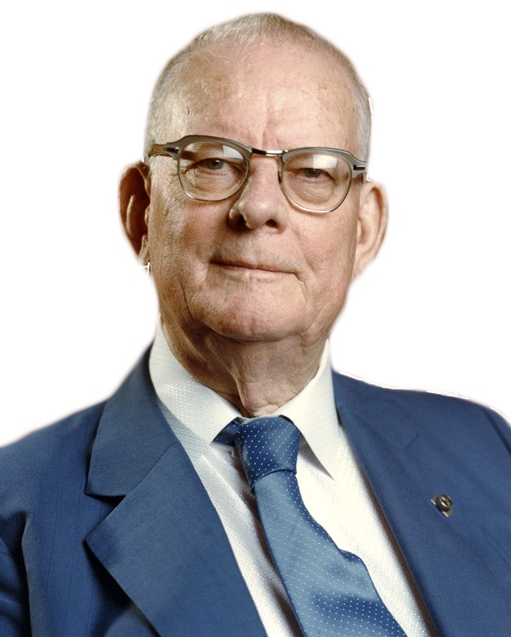 « Il ne suffit pas de faire de votre mieux, 
vous devez savoir quoi faire, 
et puis faire de votre mieux »
Deming
5
La citation se divise en deux parties :

"Il ne suffit pas de faire de votre mieux" – 

Deming remet en question l'idée répandue que l'effort maximal garantit le succès.
6
2. "vous devez savoir quoi faire, et puis faire de votre mieux" 

Il ajoute la dimension cruciale de la direction et de la connaissance avant l'effort.
Deming nous enseigne que l'effort sans direction stratégique est inefficace, voire contre-productif.
7
La citation de Deming inclut les deux aspects :
la direction
et l’exécution
et la gestion (agile)
la stratégie
8
La citation de Deming s’applique particulièrement à : 
 l’alignement stratégique, 
 l’agilité stratégique, 
 ou la stratégie intentionnelle, 
car ces concepts intègrent à la fois la clarté des priorités et l’excellence dans l’exécution.
9
 l'importance du cadrage avant l'action !
L’effort doit être précédé d’une compréhension des priorités.
10
L'écosystème d'un projet allie stratégie et agilité pour concilier vision à long terme et adaptation rapide.
Agilité
Stratégique
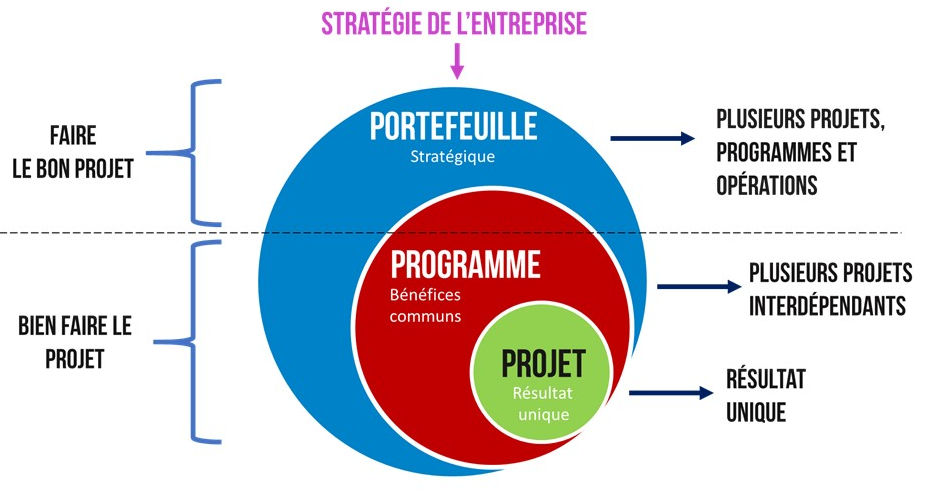 Alignement 
Stratégique
Opportunités de recourir aux méthodes Agiles
(Stratégie agile)
Problématique !
11
La souplesse au niveau du périmètre ne signifie pas absence de direction. Un cadre stratégique minimal demeure indispensable pour maintenir la cohérence des décisions incrémentales.
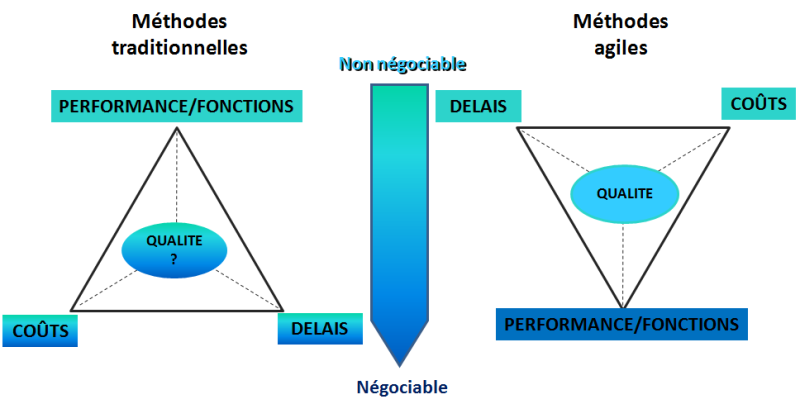 Besoin d’un Cadrage stratégique
… « continu »
12
1. Problématique
2. Synergie Agilité / Stratégie
3. Le Modèle de l’Excellence Stratégique
4. Recommandations
13
Le socle commun, souvent formalisé à travers une vision produit, des objectifs commerciaux ou une feuille de route high-level, garantit que les ajustements tactiques de périmètre restent alignés avec les ambitions stratégiques de l'organisation, créant ainsi un équilibre entre adaptabilité opérationnelle et stabilité directionnelle.
Une feuille de route high-level combine vision stratégique, priorisation rigoureuse et flexibilité agile pour maximiser la valeur des projets.
14
3. Alignement entre Vision Stratégique et Exécution Agile
1. L'Agilité comme Moyen de Mettre en Œuvre la Stratégie
Synergie 
entre Agilité et Stratégie ?
2. La Stratégie comme Guide pour l'Agilité
4. Adaptation aux Changements
5. Création de Valeur Continue
Synergie entre les Deux :
Stratégie sans agilité : Risque de rigidité et d'incapacité à s'adapter aux changements.

Agilité sans stratégie : Risque de dispersion et d'actions non alignées avec les objectifs à long terme.

Ensemble, elles forment un duo gagnant : la stratégie donne la direction, et l'agilité permet de naviguer efficacement vers cette direction malgré les obstacles.
1. Problématique
2. Synergie Agilité / Stratégie
3. Le Modèle de l’Excellence Stratégique
4. Recommandations
17
Donc on a besoin d’une Stratégie pertinente et élaborée efficacement.

Le modèle de l’excellence Stratégique permet de faciliter l’élaboration et le suivi efficace d’une Stratégie par l’anticipation des principaux Challenges Stratégiques.
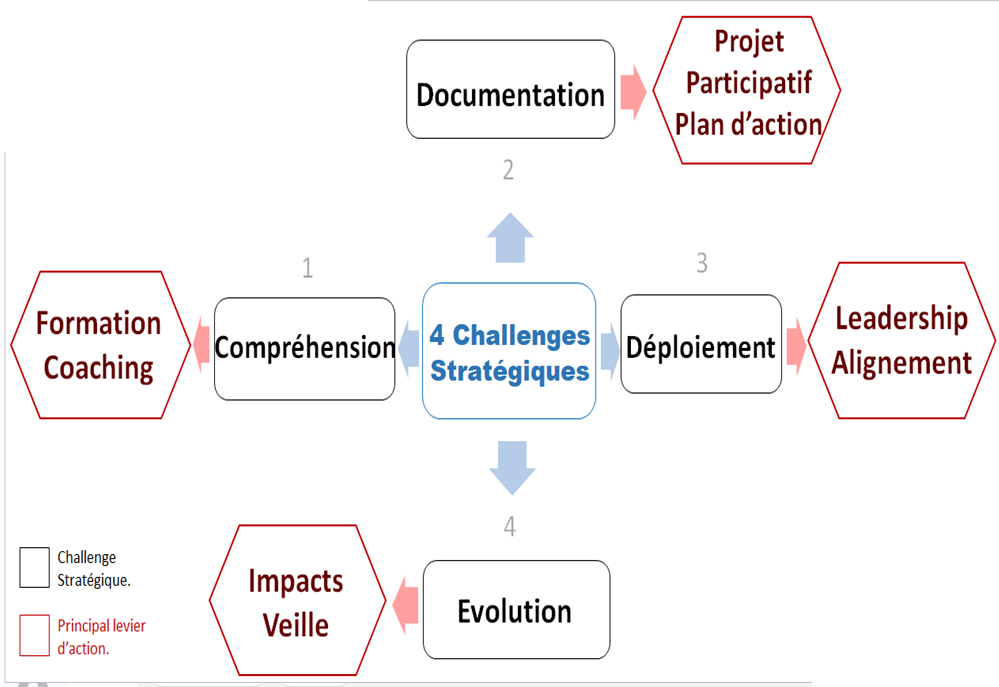 19
Confirmation des Constats
L’Absence de Vision Claire : Une stratégie floue ou contradictoire entraîne des actions désordonnées.
(Étude McKinsey  - 2018 : 70% des échecs stratégiques viennent d’objectifs mal définis.).
La Résistance au Changement : Les équipes ou dirigeants rejettent les nouvelles orientations (Enquête Gartner - 2022 : 50% des transformations échouent à cause de la culture d’entreprise).
20
La Mauvaise Allocation des Ressources : Investir dans les mauvais leviers (ex. : technologies non alignées) (Bain & Company - 2020 : 60% des budgets R&D sont gaspillés sur des projets non stratégiques).
L’Excès de Planification Rigide : Une stratégie trop figée ignore les signaux du marché (BCG - 2021 : Les entreprises agiles surperforment de 30% celles avec des plans rigides).
Le Décalage Stratégie/Exécution : Les bonnes idées ne sont pas mises en œuvre (PwC - 2023 : Seulement 8% des dirigeants estiment que leur stratégie est bien exécutée) .
21
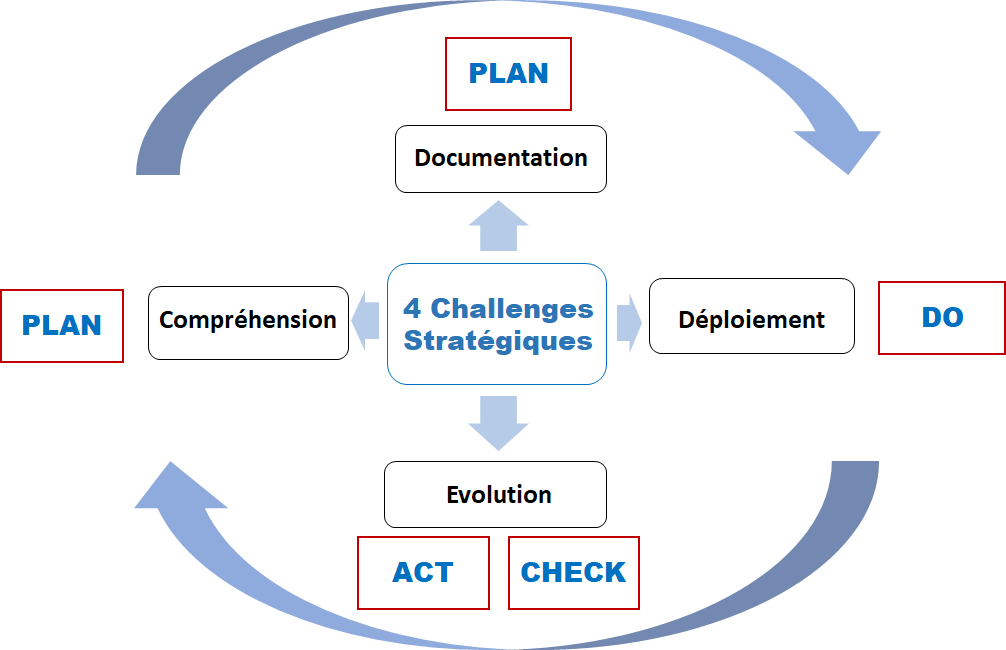 Le modèle de l’excellence stratégique suit une logique PDCA
22
Le PDCA confère à l'excellence stratégique son caractère dynamique et évolutif, transformant le management stratégique d'un exercice ponctuel en un processus continu d'apprentissage et d'adaptation
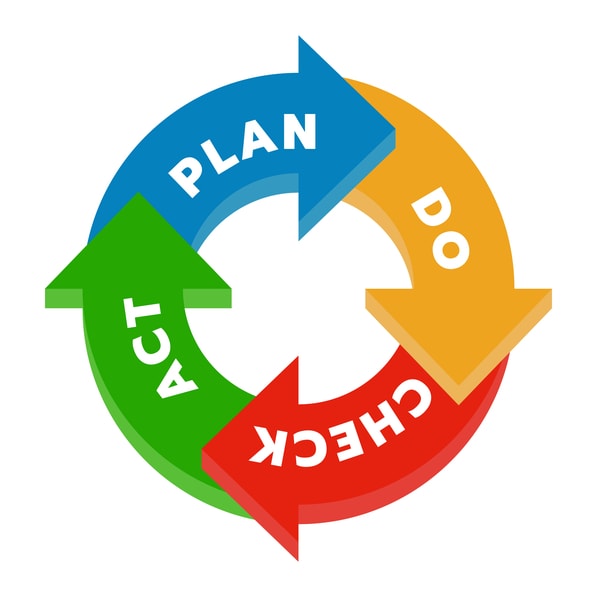 23
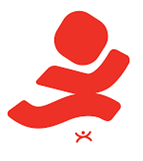 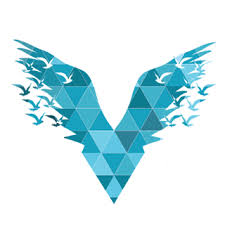 Excellence Stratégique
et Agilité
Le Duo Gagnant pour Accélérer la Performance
MERCI POUR VOTRE ATTENTION
elhassen.taktak@gmail.com
23 Mai 2025
24